Integrar las IIMM en el aula
Tarea 4. Actividad 1.
María Isabel García Esteban
Sesión cooperativa
Matemáticas 2º ESO.
Resolución de problemas de fracciones.
Momento 1. Orientación hacia la tarea
Corrección cooperativa de deberes:
Los alumnos corrigen operaciones de cálculo de fracciones, comparan resultados y contrastan los procesos seguidos.
El profesor pasea por los grupos y verifica que los alumnos han realizado la tarea y corrigen, si hay algún grupo con dificultades, resuelve dudas.
Momento 2. Presentación de contenidos.
El profesor plantea un problema de fracciones en las que muestra dos maneras diferentes de realizarlo:
A través de lo manipulativo: 
https://youtu.be/MT-R0xwGYwM
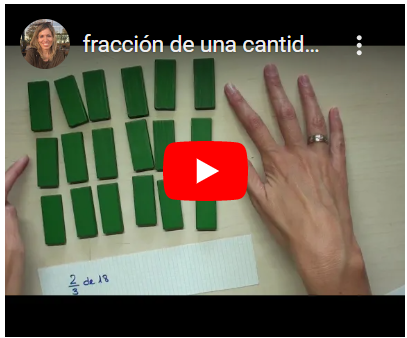 Momento 2. Presentación de contenidos.
Realizando dibujos

Y por último resolviendo de forma matemática.
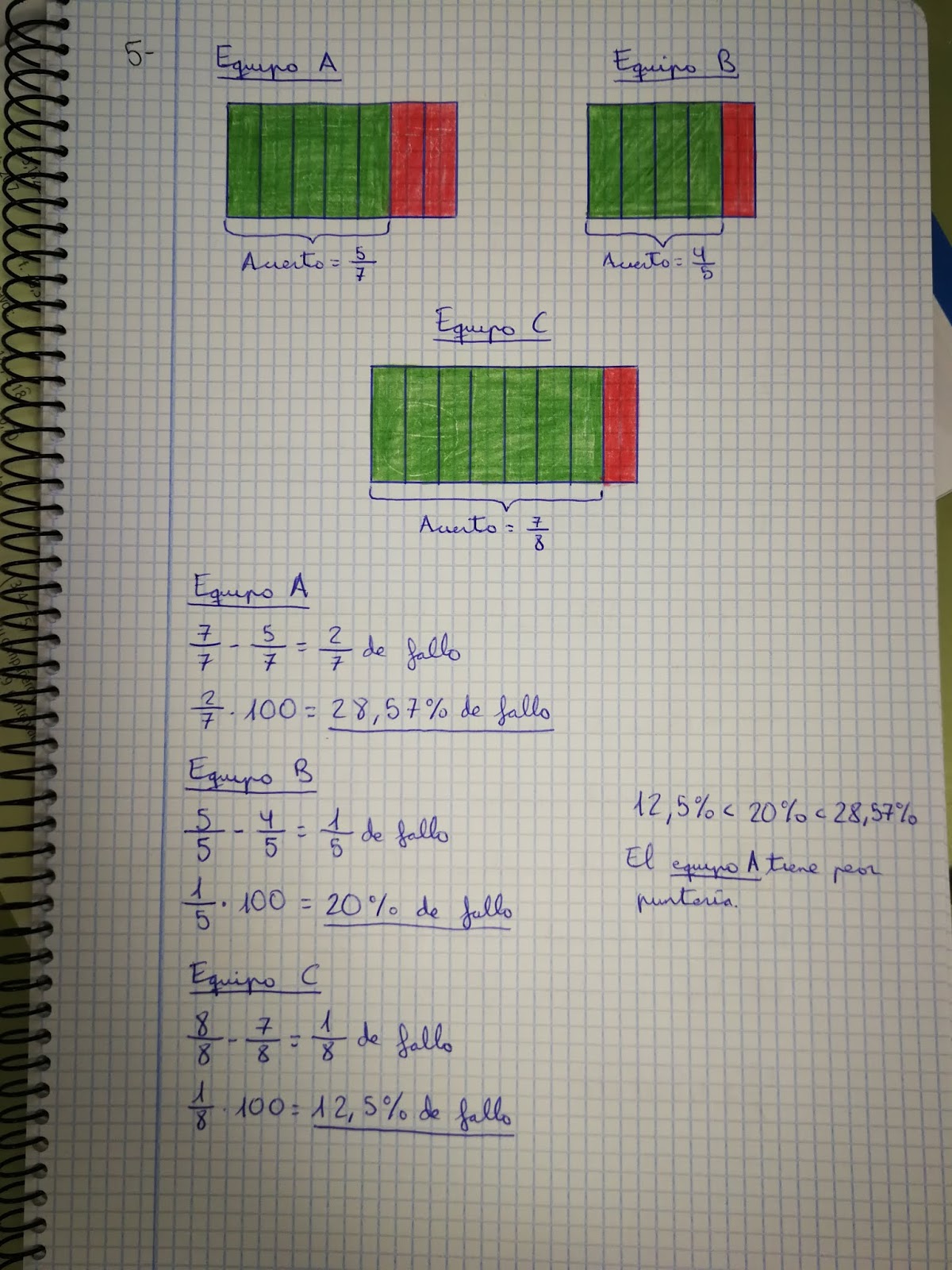 Momento 2. Presentación de contenidos.
Durante este segundo momento se aplica la técnica parada de 3 minutos, para romper un poco la explicación y para comprobar que todos lo están comprendiendo.
Momento 3. Procesamiento de la nueva información.
El profesor plantea un problema a la clase.
Cada grupo cooperativo tiene que resolverla utilizando la técnica lápices al centro.
Es obligatorio realizar el planteamiento bien de forma manipulativa o visual.
En la parte individual de la técnica de lápices al centro, deben resolverlo de la última forma, la matemática.
Momento 4. Recapitulación y cierre.
Revisión de los aprendizajes. 
Revisamos la resolución del problema. Cada uno de  los equipos comenta las estrategias que siguieron y las dificultades.
Planteamos en gran grupo las siguientes preguntas:
¿Cuál es la mejor forma de resolver para tí?
¿Qué es lo que hemos aprendido hoy? 
¿Cuáles han sido las dificultades o errores de los que he aprendido?